The Role of Concepts in Modern American Capitalism
Exploring the Impact of Concepts on the Capitalist System
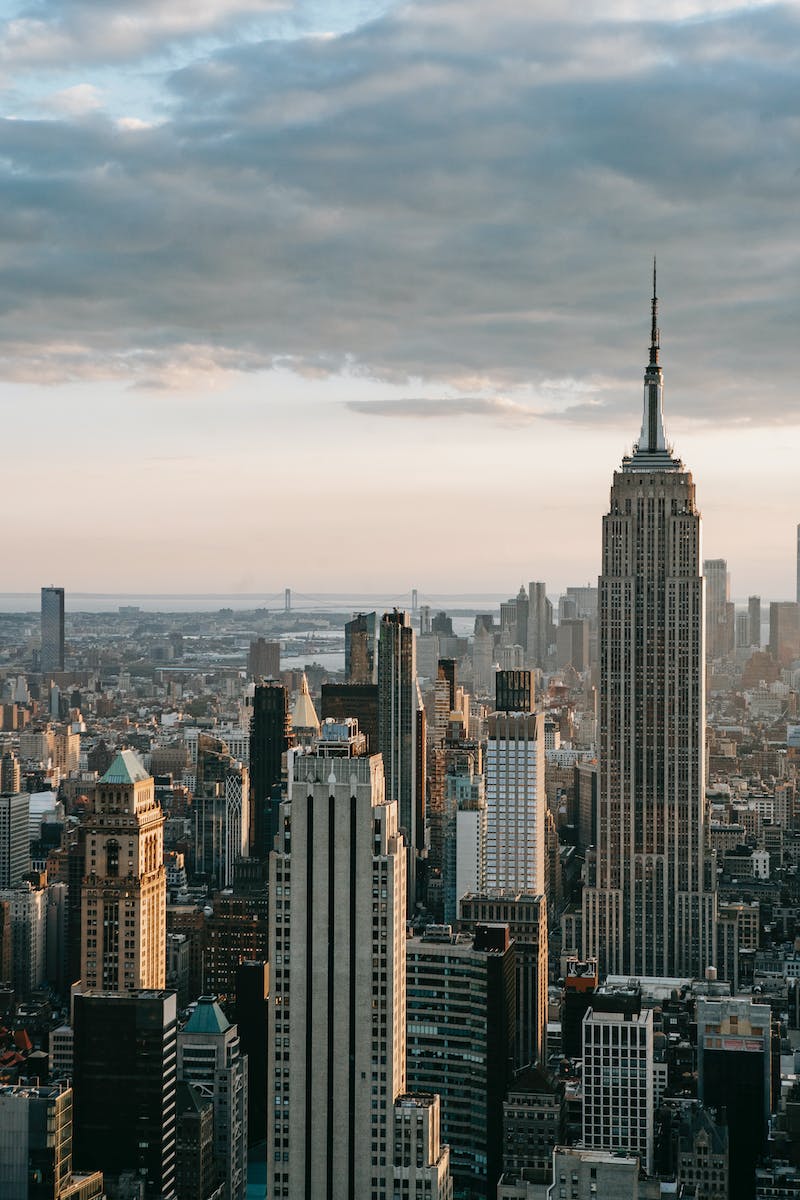 Introduction
• Overview of the role of concepts in modern American capitalism
• Importance of understanding and analyzing concepts in the context of capitalism
• Brief explanation of the concept of capitalism
• Introduction to the key concepts to be discussed
Photo by Pexels
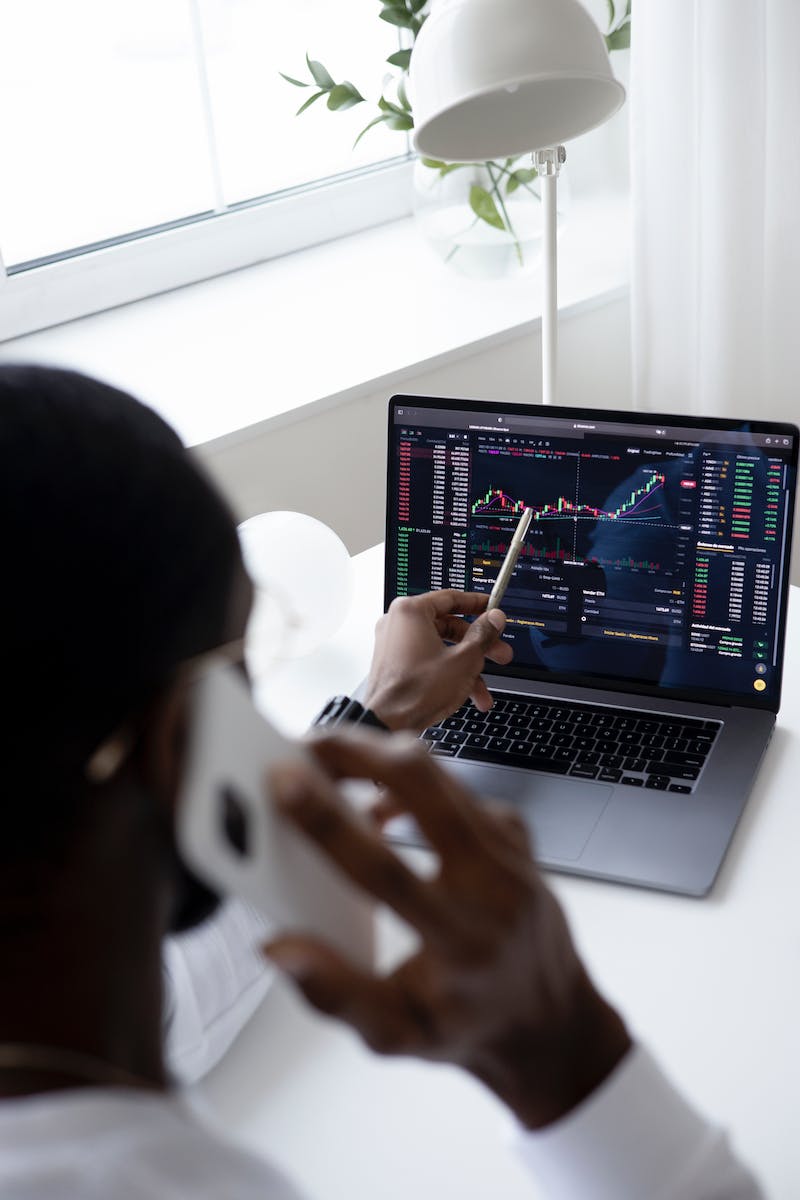 Concepts and their Importance
• Definition and explanation of concepts
• Role of concepts in shaping and driving modern American capitalism
• Examples of concepts that have influenced the capitalist system
• Discussion on how concepts can lead to innovation and economic growth
Photo by Pexels
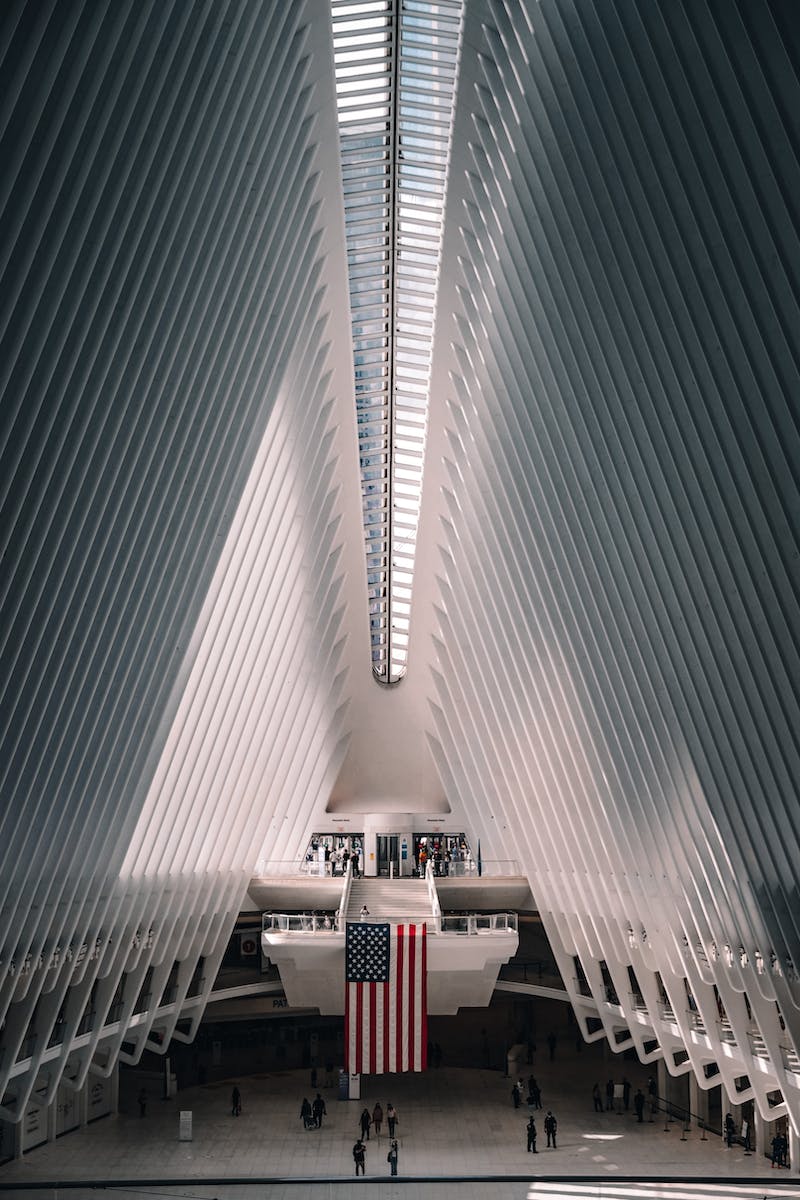 Key Concepts in Modern American Capitalism
• Overview of key concepts in modern American capitalism
• Discussion on the concept of time in relation to capitalism
• Exploration of the concept of capitalism in the digital age
• Introduction to the concept of personal branding and its impact on capitalism
Photo by Pexels
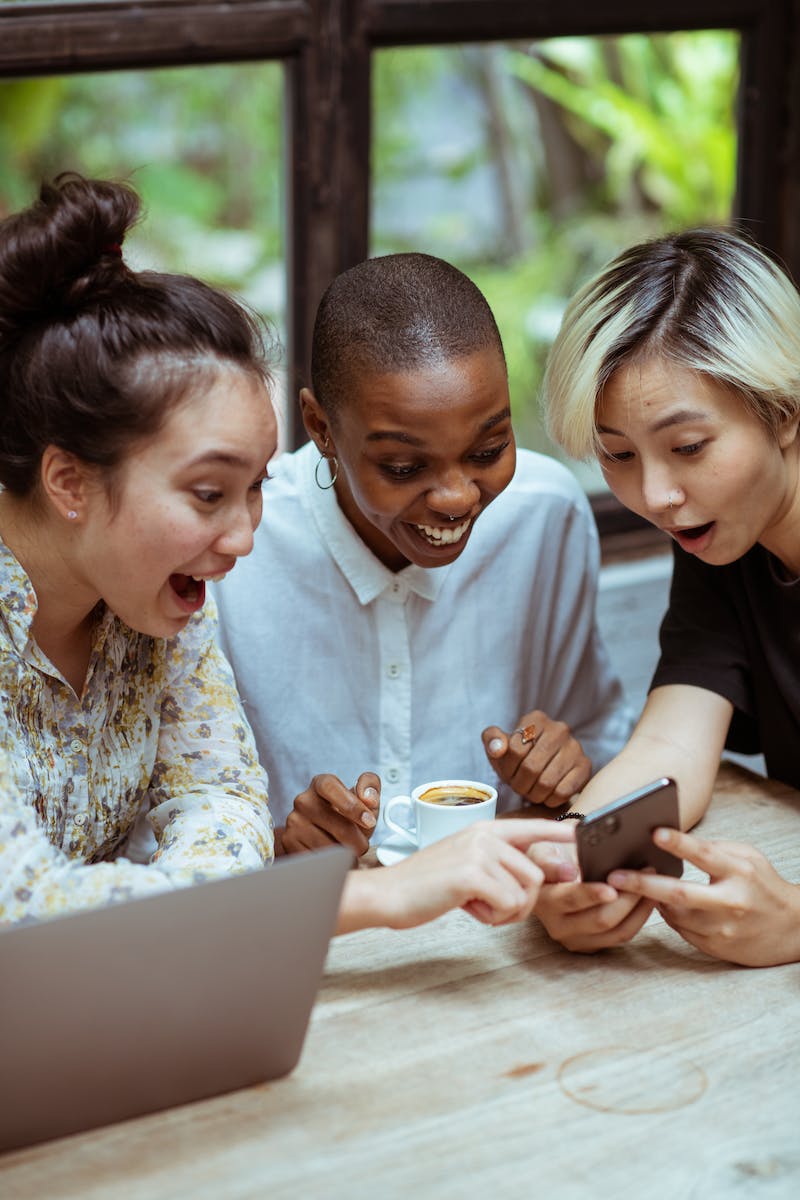 Modern American Capitalism and the Internet
• Discussion on the influence of the internet on modern American capitalism
• Impact of the internet on consumer behavior and market dynamics
• Exploration of online platforms and their role in facilitating capitalism
• Challenges and opportunities presented by the internet in the realm of capitalism
Photo by Pexels
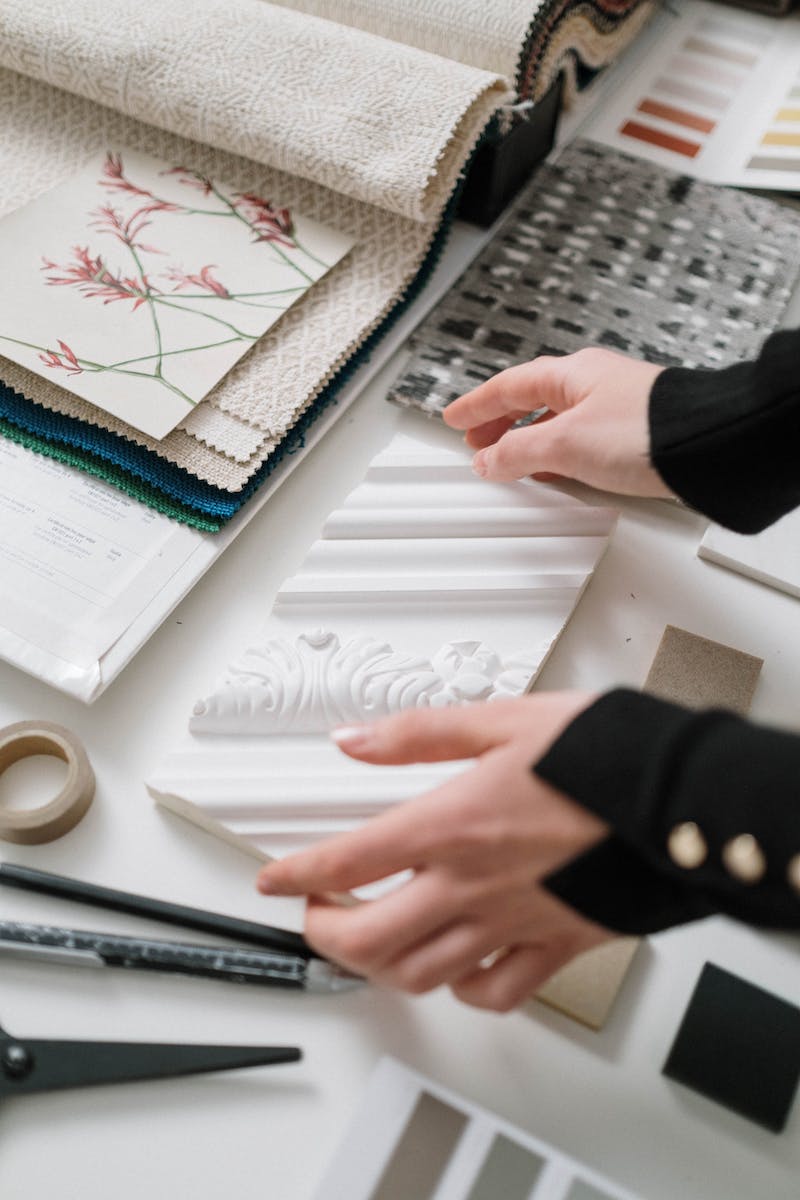 Robert Samples: A Case Study
• Introduction to Robert Samples and his contribution to modern American capitalism
• Overview of Samples' concept-driven approach to business
• Discussion on the success and impact of Samples' concepts on capitalism
• Analysis of the relevance of Samples' concepts in the digital age
Photo by Pexels
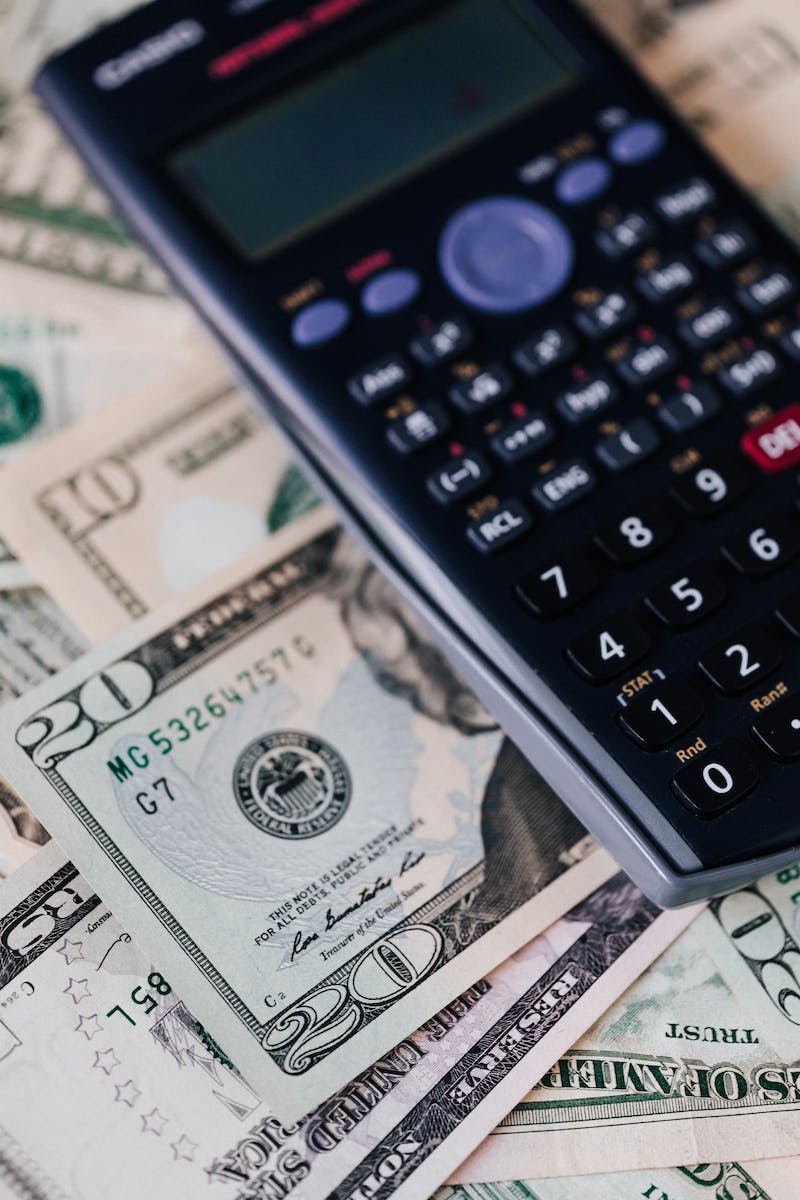 Conclusion
• Summary of the key concepts discussed
• Reflection on the importance of concepts in modern American capitalism
• Implications of understanding and analyzing concepts for future economic development
• Closing remarks
Photo by Pexels